Survey Risk Reduction Using Satellite Derived Bathymetry for Remote Small Island and Developing States
MACHC XX 
Santo Domingo, Dominican Republic
2-6 December, 2019
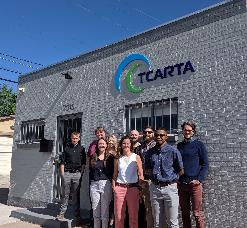 Denver, Colorado
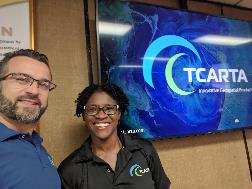 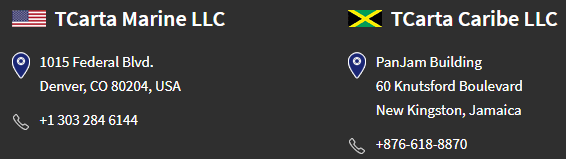 Kingston, Jamaica
Role of Satellite Derived Bathymetry
SDB is like a cuisine.  Numerous dishes, lots of styles and flavors, varying techniques and quality control “you get what you pay for” = free sushi from unknown fish off a street vendor?! No, Thank You!

One bad ceviche dish might spoil your appetite, but it would be short-sighted to toss our entire cuisine due to one bad taste in the mouth.
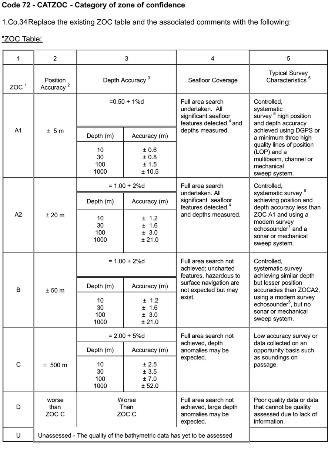 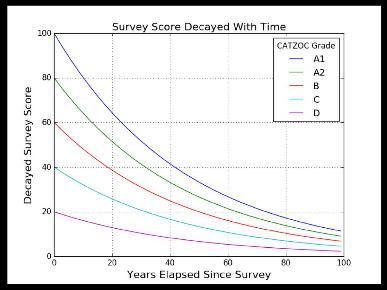 Satellite Derived Bathymetry is always fresh!
Image Credit: NOAA THOSA Presentation 2019
SDB Cookbook - Next GenerationESRI TOOLBOX & CARIS INTEGRATION
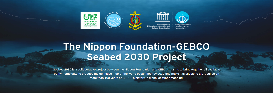 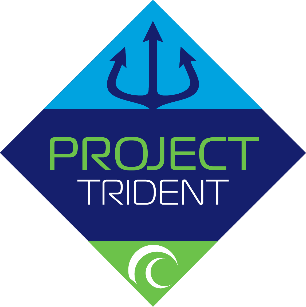 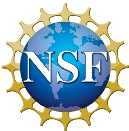 National Science Foundation Small Business Innovation Research Grant - Phase II
Kiribati - Satellite Derived BathymetryProject Overview
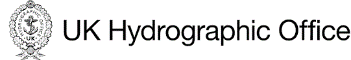 In December 2018 TCarta was awarded a contract by the UKHO to Survey the waters of Kiribati, a remote island nation in the Pacific.
TCarta worked in close partnership with Maxar (DigitalGlobe) to successfully task imagery, overcome challenging environmental conditions, and implementation of remote data validation techniques, culminating in on-time delivery of the largest SDB contract ever awarded by an international Hydrographic Office.
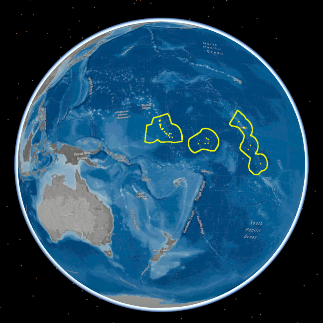 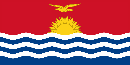 Airborne or Marine Survey in KiribatiKIRIBATI GEOGRAPHICAL AND MOBILIZATION CHALLENGES
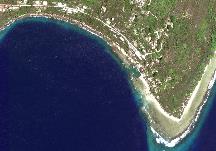 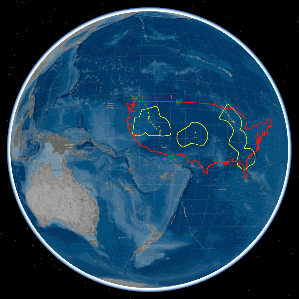 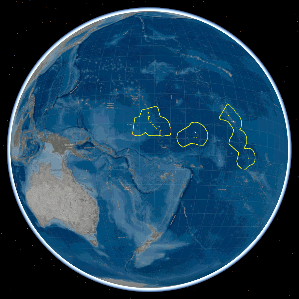 Both LiDAR and MBES options would require mobilization of equipment and personnel to one of the most remote locations on the globe and incur very high cost and risk.
Banaba & Gilbert Islands
Banaba “Port”
Line Islands
Phoenix 
Islands
Abemama Airstrip
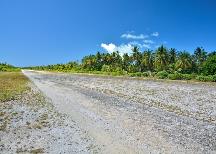 3,000 NM
[Speaker Notes: Island hopping with airplane to get to Kiribati
Even mobilizing to Tarawa for base operations, a relatively developed and good facilities would require signiifcnat mobilization from Tarawa to other islands for surveying =  equivalent of basing in St. Louis and deploying to survey Seattle or Key WestOnly a few islands have runways adequate for LiDAR aircraft - lots of transiting to the adjacent islands and back means loss of efficiency in survey vs transit time
Limited deep water ports for larger marine vessels; would require mothership and smaller craft deployment for shallow water surveying in coastal and lagoons areas where uncharted hazards exist]
Kiribati | Satellite Derived BathymetryUPDATED HYDROGRAPHY
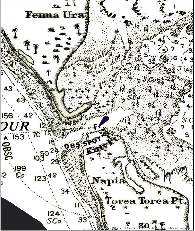 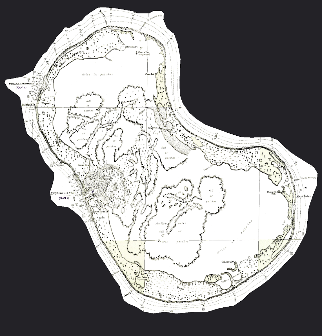 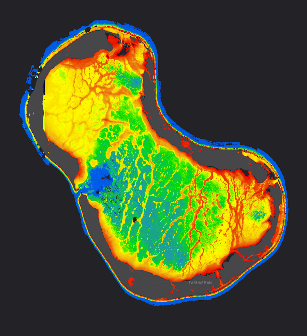 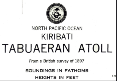 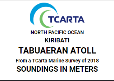 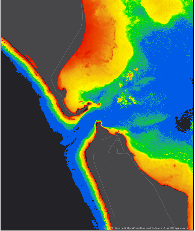 Kiribati Satellite Based Bathymetric SurveySUMMARY OF PROJECT
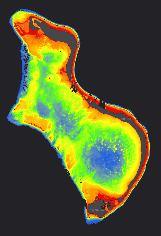 Butaritari
36 islands/atolls surveyed
3,143 km2 coverage produced
~400 images assessed
87 images processed
3 month program
DigitalGlobe collected 300+ tasked images in less than 3 months
Delivered on time & to specifications
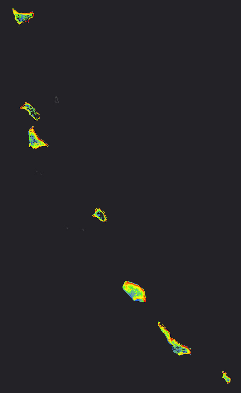 Onotoa
Abaiang
Tawara
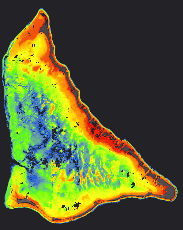 Abemama
Nonouti
Tarawa
Tabiteuea
Onotoa
Project Impact SummaryUKHO & KIRIBATI USES OF SDB DATA
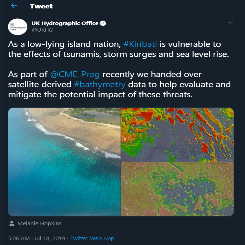 In August 2019 data was handed over to Kiribati government as part of Commonwealth Marine Economy Programme to enable coastal monitoring and defense efforts as well as in development plans for safe navigation.
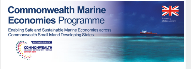 CME Programme Impact Summary:
Reduce risk of future marine surveys
Identification of hazards to mariners
Sea level rise impact modeling
Storm surge and severe weather impact modeling
Impact of erosion, wave action and flooding on coastline and marine habitats
Planning and design of natural and man-made defensive measures eg mangroves and  seawalls
twitter.com/UKHO/status/1151810963496153088
https://www.hydro-international.com/content/news/uk-hydrographic-office-helps-micronesian-island-chain-monitor-sea-level-rise?output=pdf
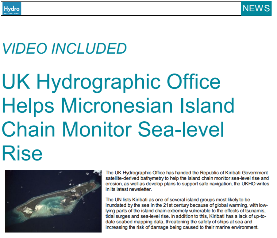 Planning of Hydrographic Survey using Charts
The Hydrographer will use available charts to guide him in planning a survey

If the chart is outdated this will limit the knowledge of the area and the most effective planning of the survey

This can increase the risk to survey crew

To mitigate against that risk there is usually a cut off depth contour
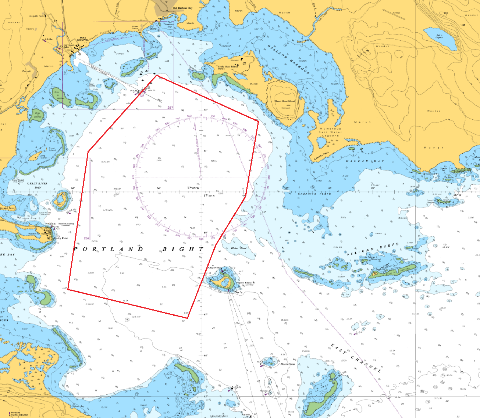 Source Data
1851-1975
Planning of Hydrographic Survey using SDB
Increase or reduced coverage of the survey area

Facilitate better line planning and  better coverage of the area to improve shipping lane width

SDB data will ensure accurate start and end point of line 

Provide current data on reef extent and reduce occurrence of grounding and damage to equipment, vessel and marine life
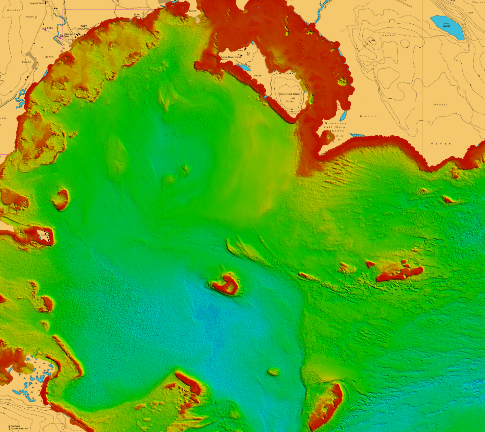 Reconnaissance and Risk Mitigation for Remote Survey Locations
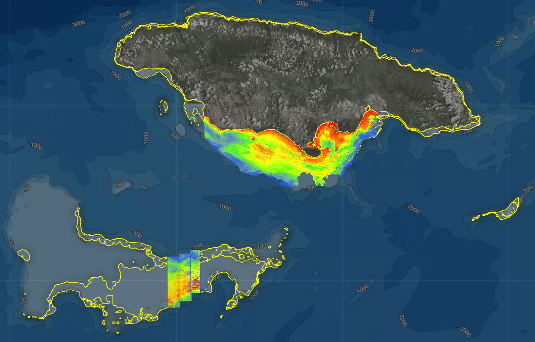 Increased Risk for Remote Locations
High cost of mobilization
Risk of grounding in remote locations

Advanced reconnaissance using SDB
More Efficient Line Spacing and Planning
Lower cost / less time at sea
Avoidance of coral pinnacles in route planning
Improved Safety of Survey 
Reduced Risk to Environment
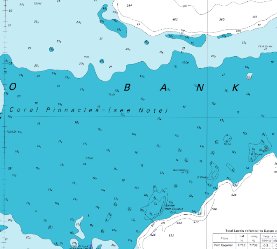 Surveyed in 1970-1975
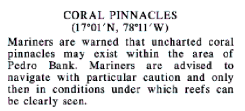 Cost Analysis of SDB & Traditional Hydrographic Survey at Pedro Bank
Carol Fisher | Program Manager
(office)  +876-618-8870(cell)      +876-817-8567(email)   cf@tcarta.com
PanJam Building, 60 Knutsford Boulevard, 
New Kingston, Jamaica

www.tcarta.com | info@tcarta.com
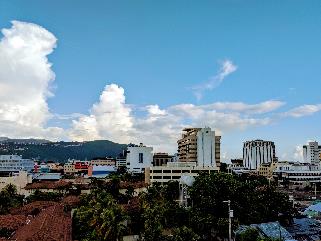 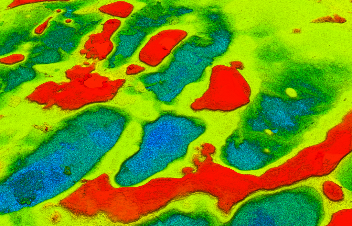 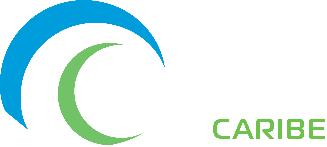